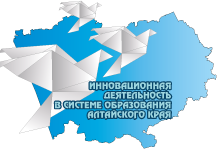 Формирование и оценка функциональной грамотности обучающихся: опыт школ региона
11.05.2023
МБОУ «Бродковская СОШ»
с. Павловск Павловского района
Переход на новые образовательные стандарты
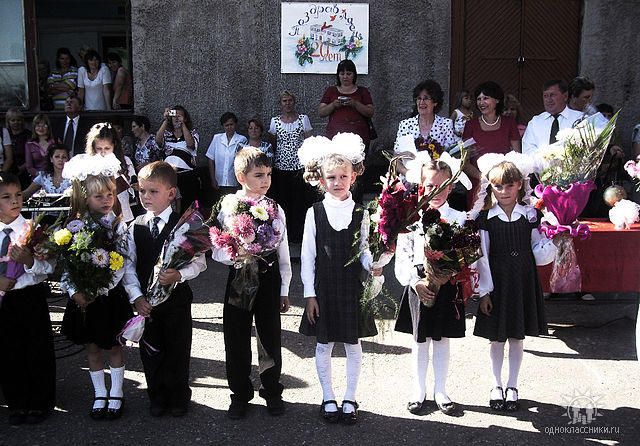 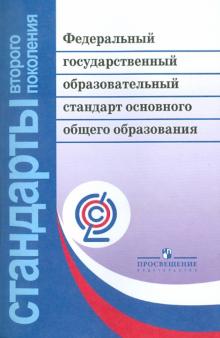 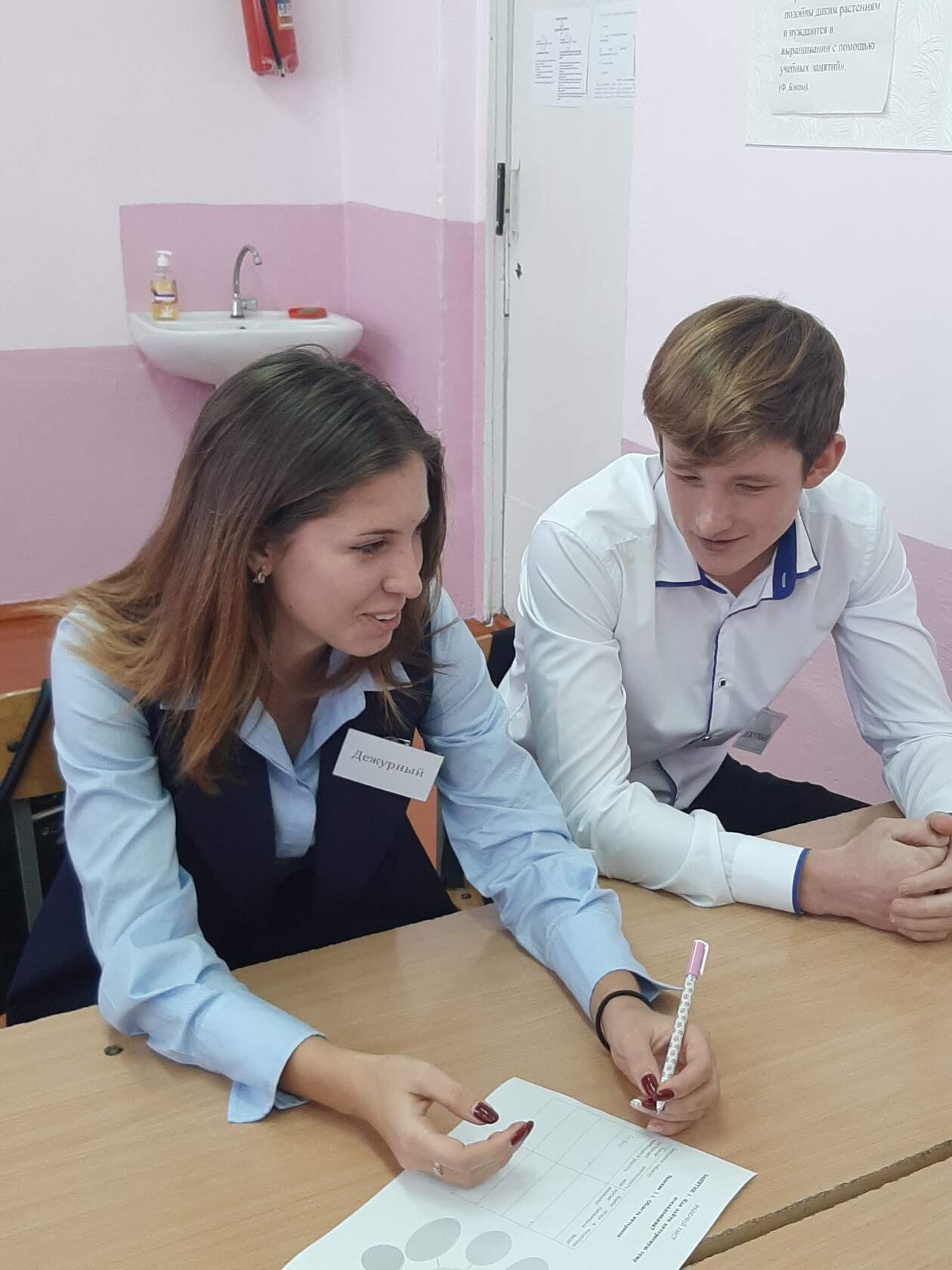 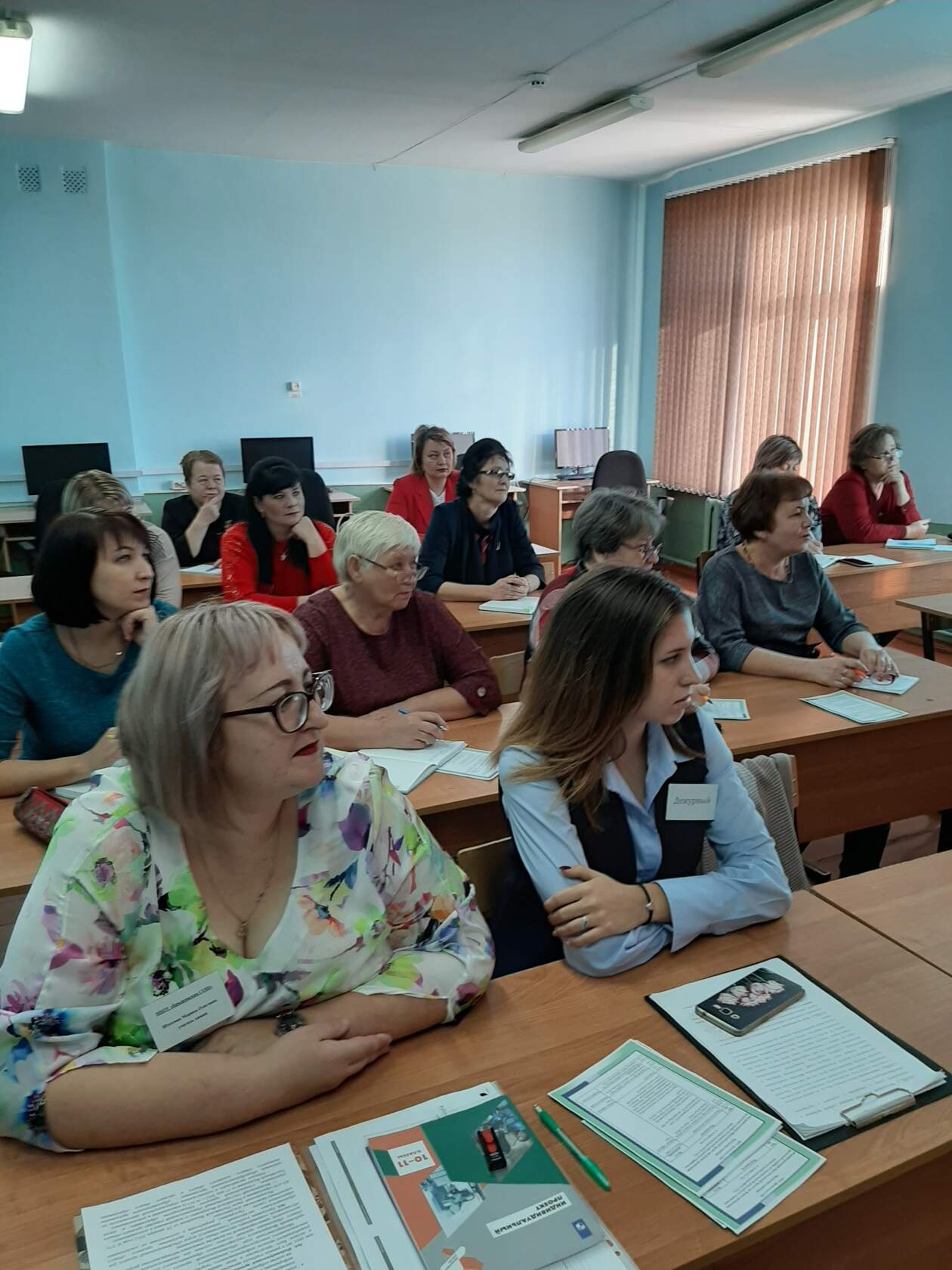 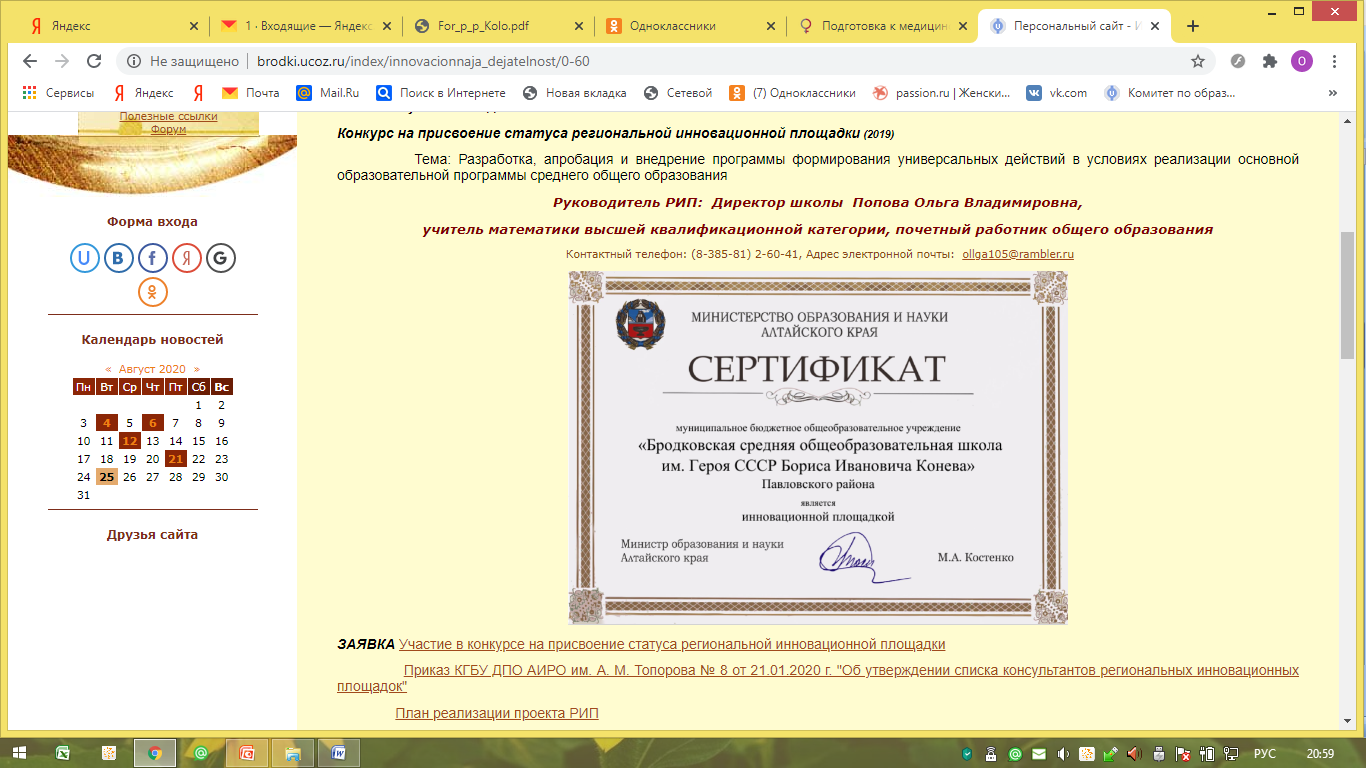 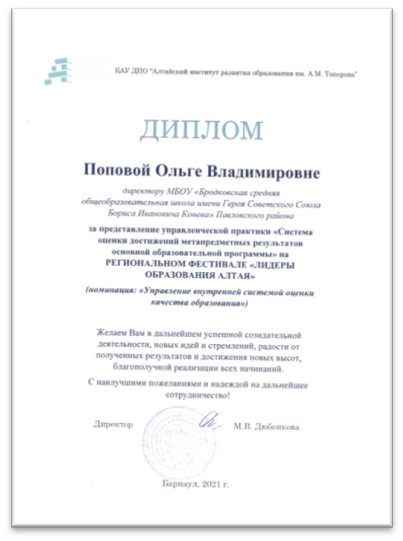 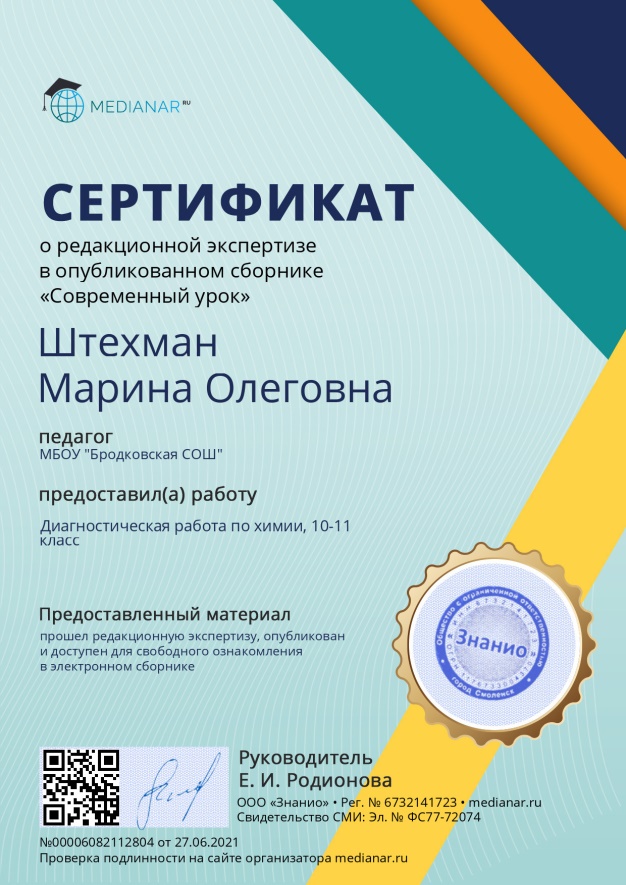 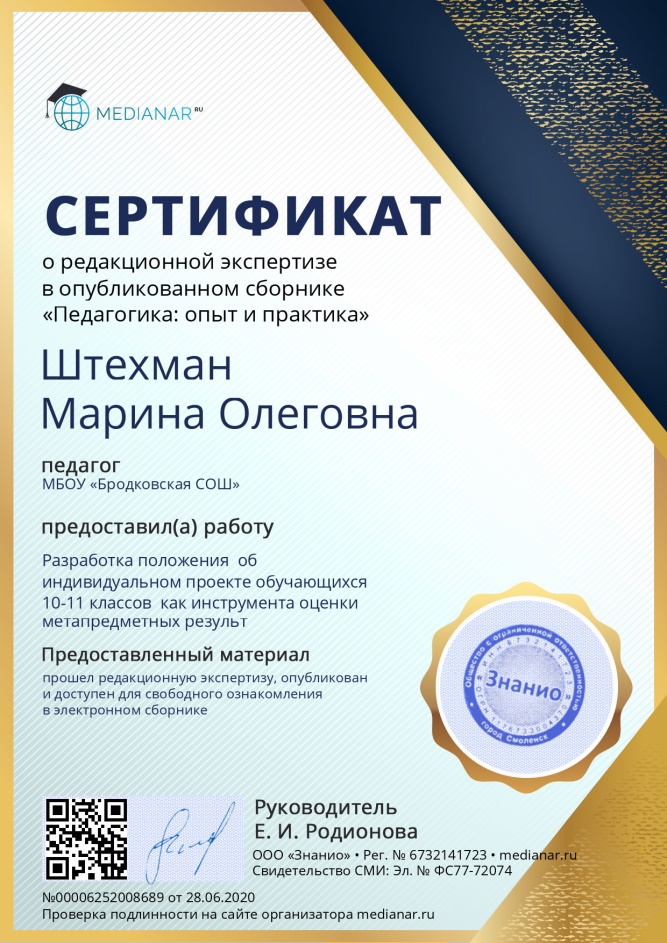 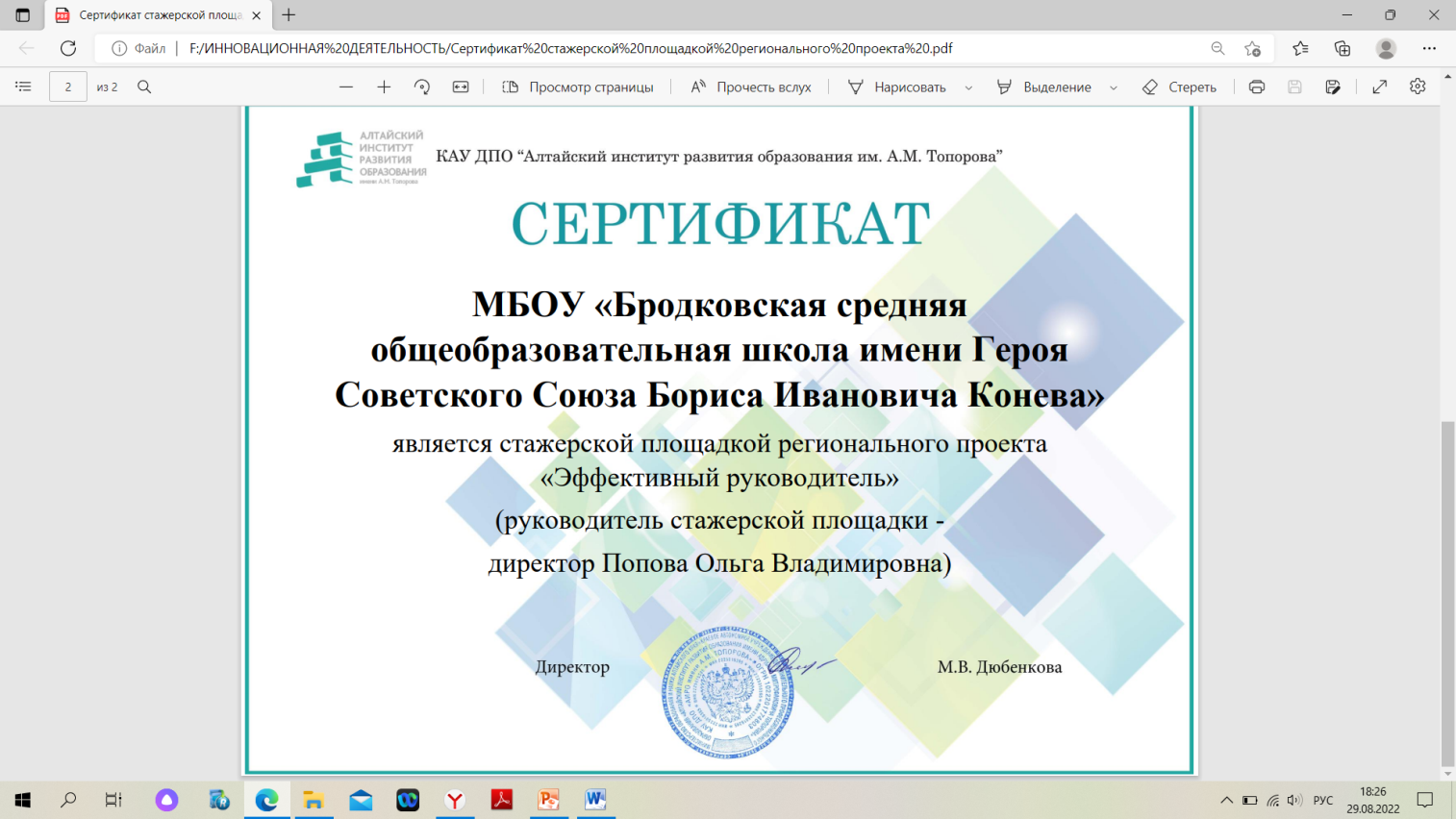 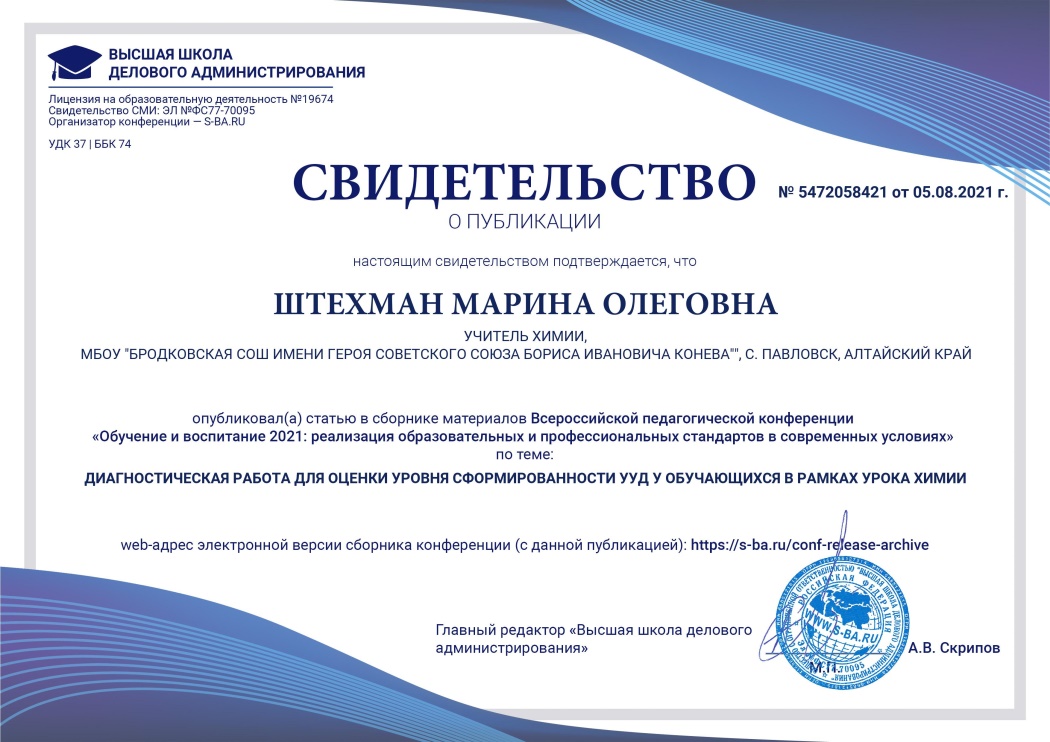 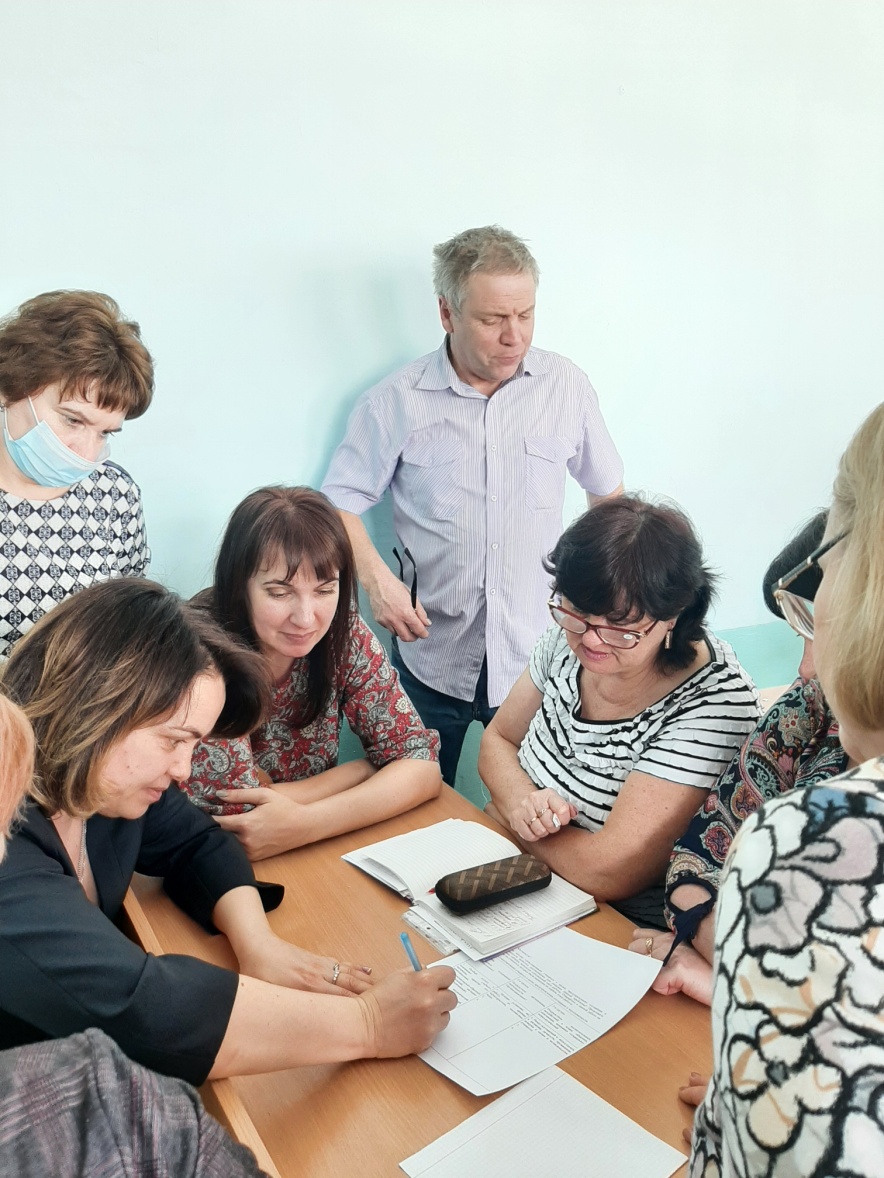 XIII фестиваль организаций-лидеров системы образования Алтайского края 
  «Педкампус: новые стратегии» 
   III место   в номинации «Лучшая стажерская практика»
Согласно указа  Президента России от 7 мая 2018 года:
   Правительству РФ поручено обеспечить глобальную  конкурентоспособность российского образования, вхождение Российской Федерации в число 10 ведущих стран мира по качеству общего образования
ФГОС НОО
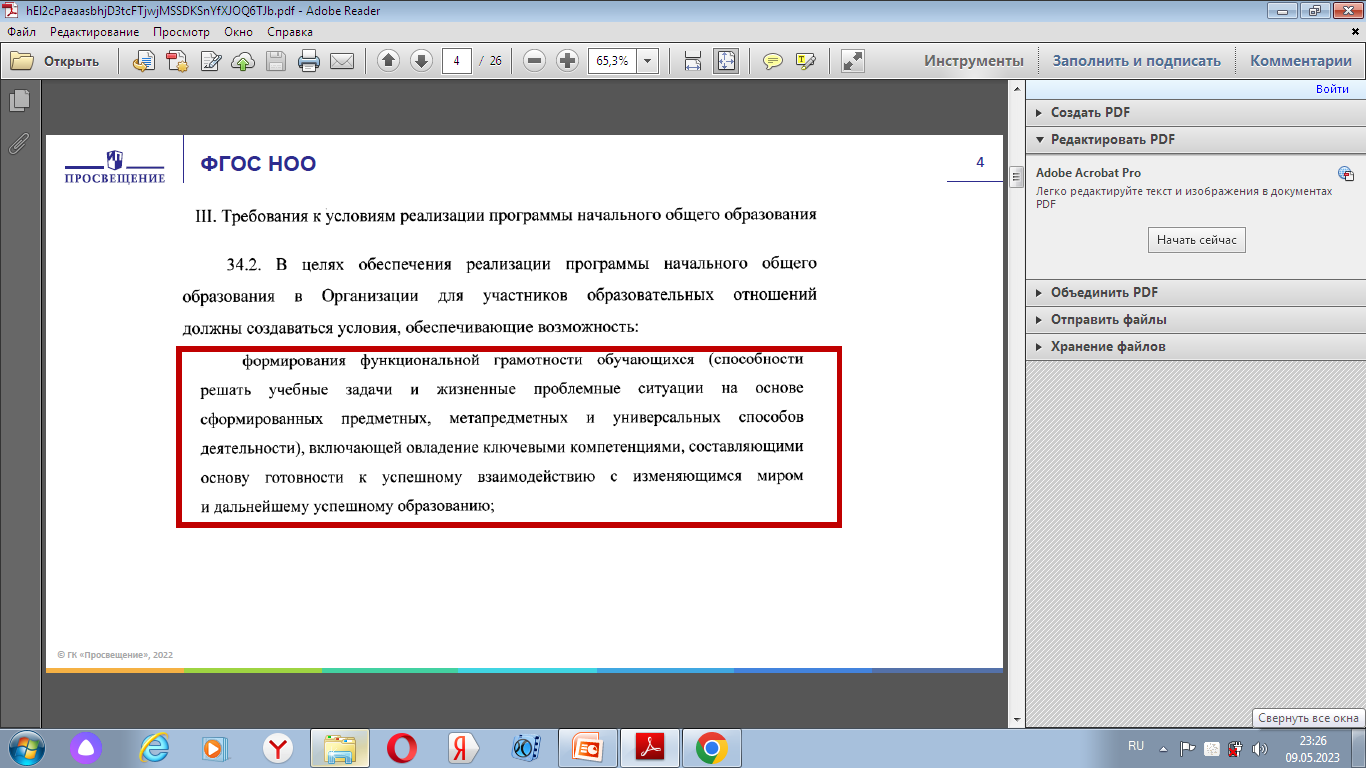 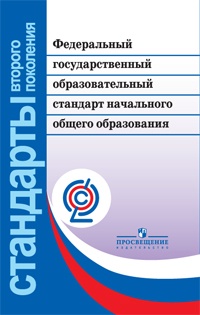 ФГОС ООО
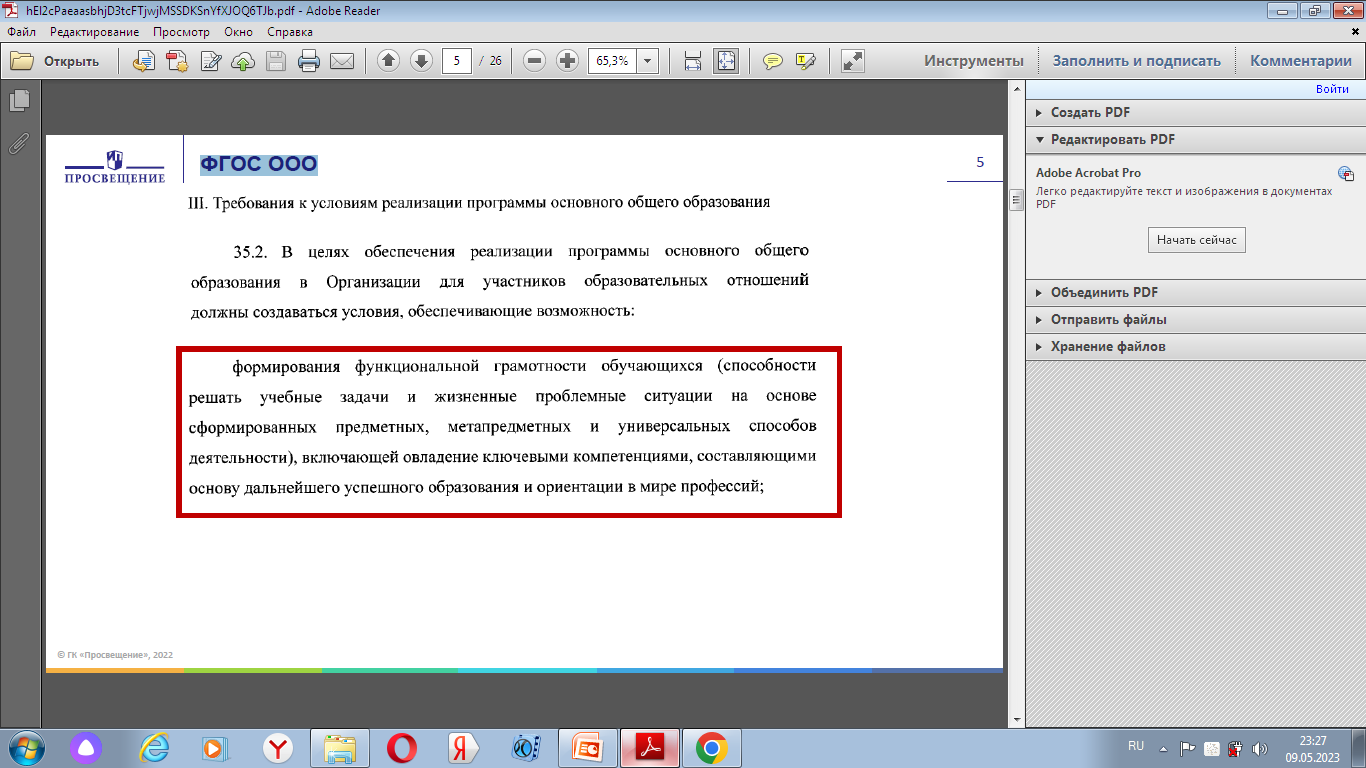 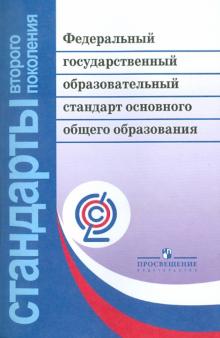 Зачем нам функциональная грамотность?
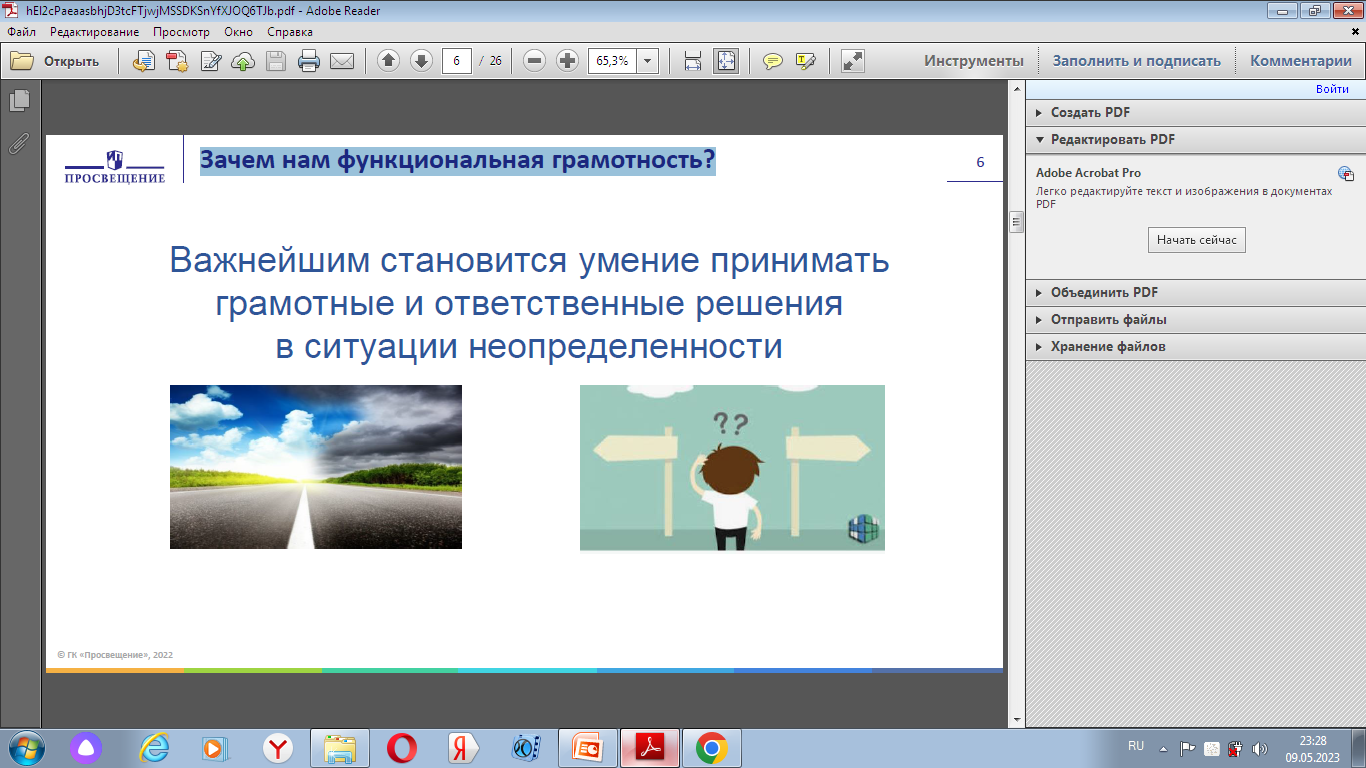 Навыки ХХI века
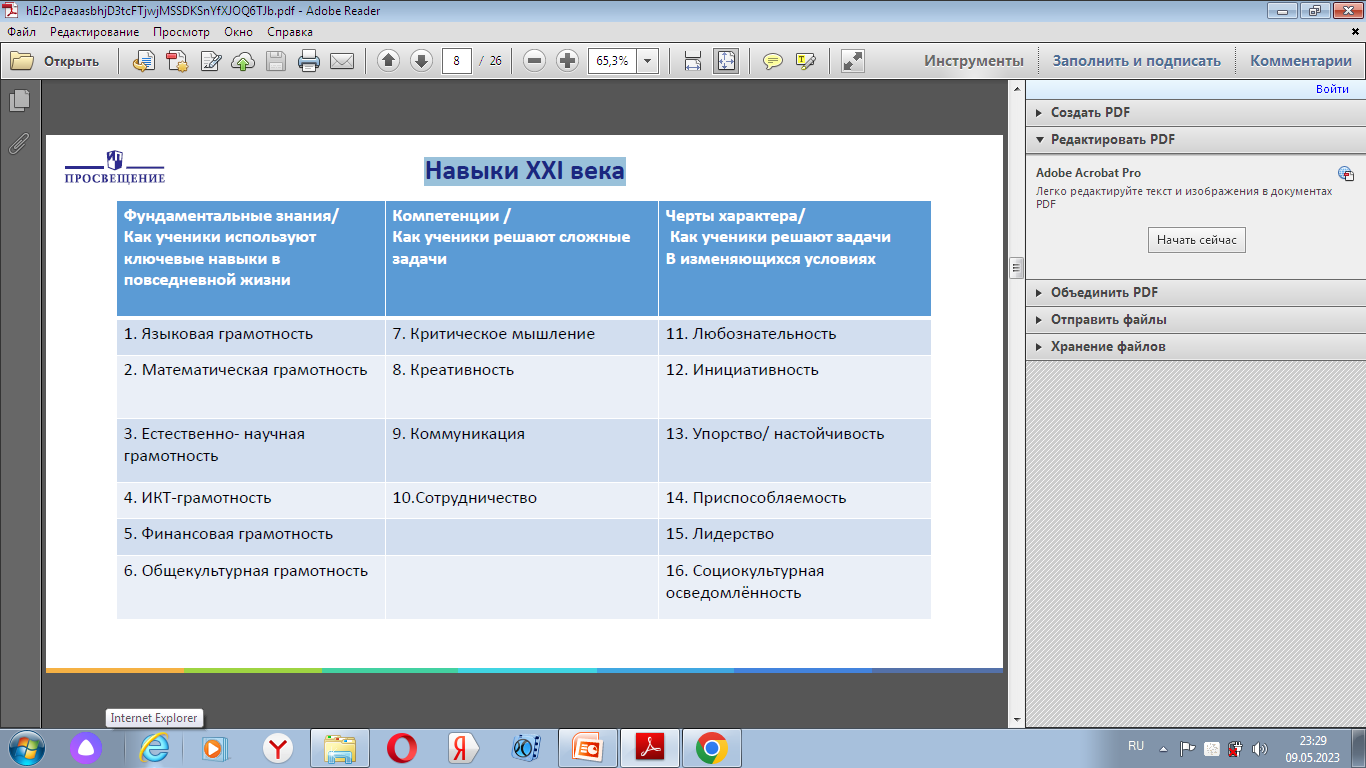 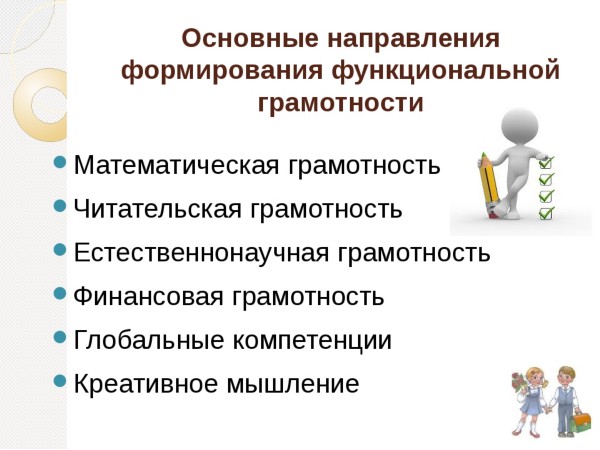